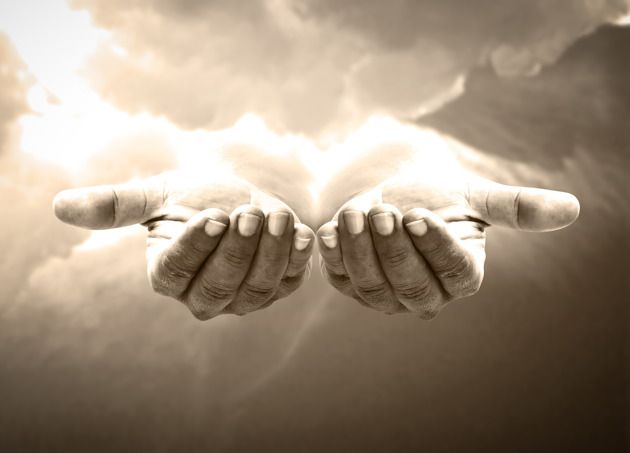 1. God as family - Gal. 4 : 4a / 6b

The Father sent the Son – Gal. 4 : 4a
The Son pleased the Father – Mark 1 : 11
Jesus prayed “Abba Father” – Gal. 4 : 6b
				    - Mark 14 : 36
Matthew 23 : 37
2. Church as family – Gal. 4 : 5 - 7

(a) We are redeemed and adopted by God
		Gal. 4 : 5 
		John 1 : 11 – 13
		Eph. 1 : 5 – 6
		Rom. 8 : 15

(b) We too can pray “Abba Father” – Gal. 4 : 6
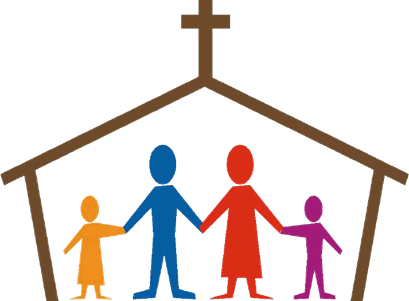 2. Church as family – Gal. 4 : 5 - 7

(c) We are heirs of God the Father – Gal. 4 : 7
			2 Cor. 8 : 9
We are co-heirs with Christ – Rom. 8 : 14 - 17

(d) Jesus is our Brother – Heb. 2 : 11
		We are brothers and sisters together 
		– 1 Thess. 4 : 9 -10
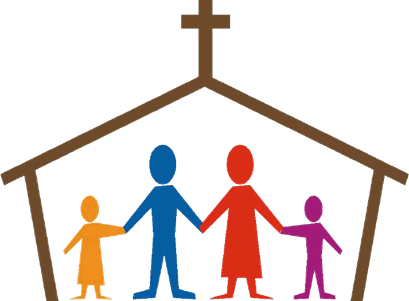 3. Family as family

Jesus was born into a human family – Gal. 4 : 4b
Home-building is key – John 14 : 23
Jesus to be the centre – Luke 24 : 29
Relating together “as to the Lord” – Eph. 6 : 7
Two-way relationships – Eph. 6 : 1 - 4
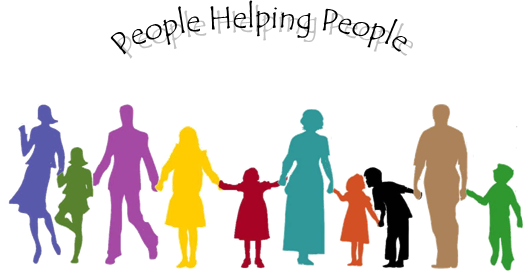